The Judicial Branch is headed up by the Supreme Court
9 judges appointed for life or until they step down
Duties include:

Interprets the laws made by Congress
Can declare Executive actions unconstitutional
Can declare laws unconstitutional and have them repealed.
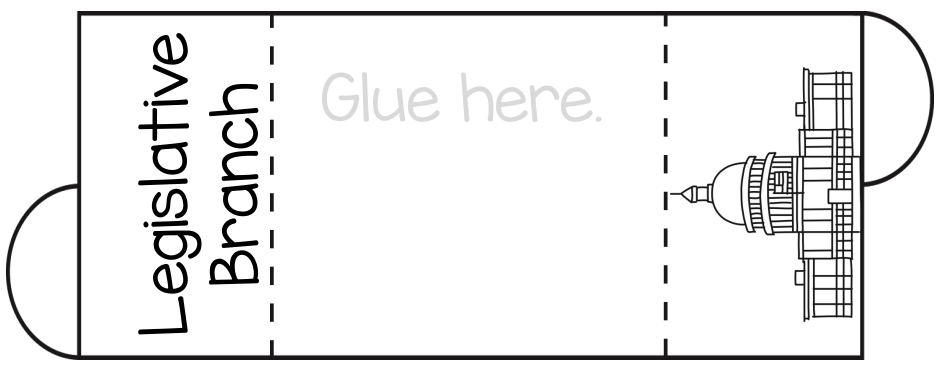